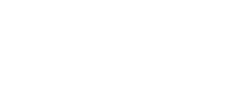 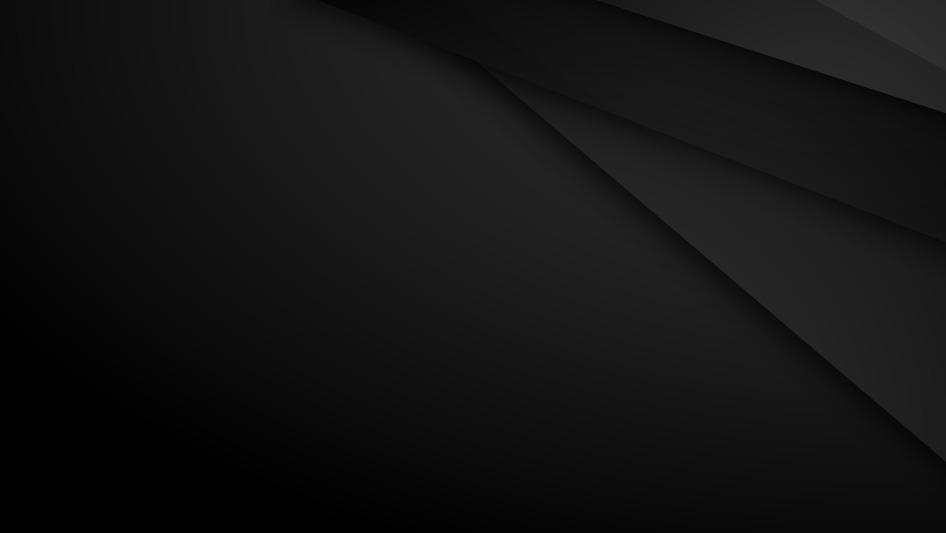 Accessory specially designed for use with 
CHASING M2 PRO ROV.
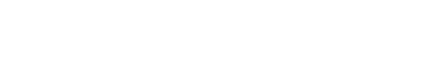 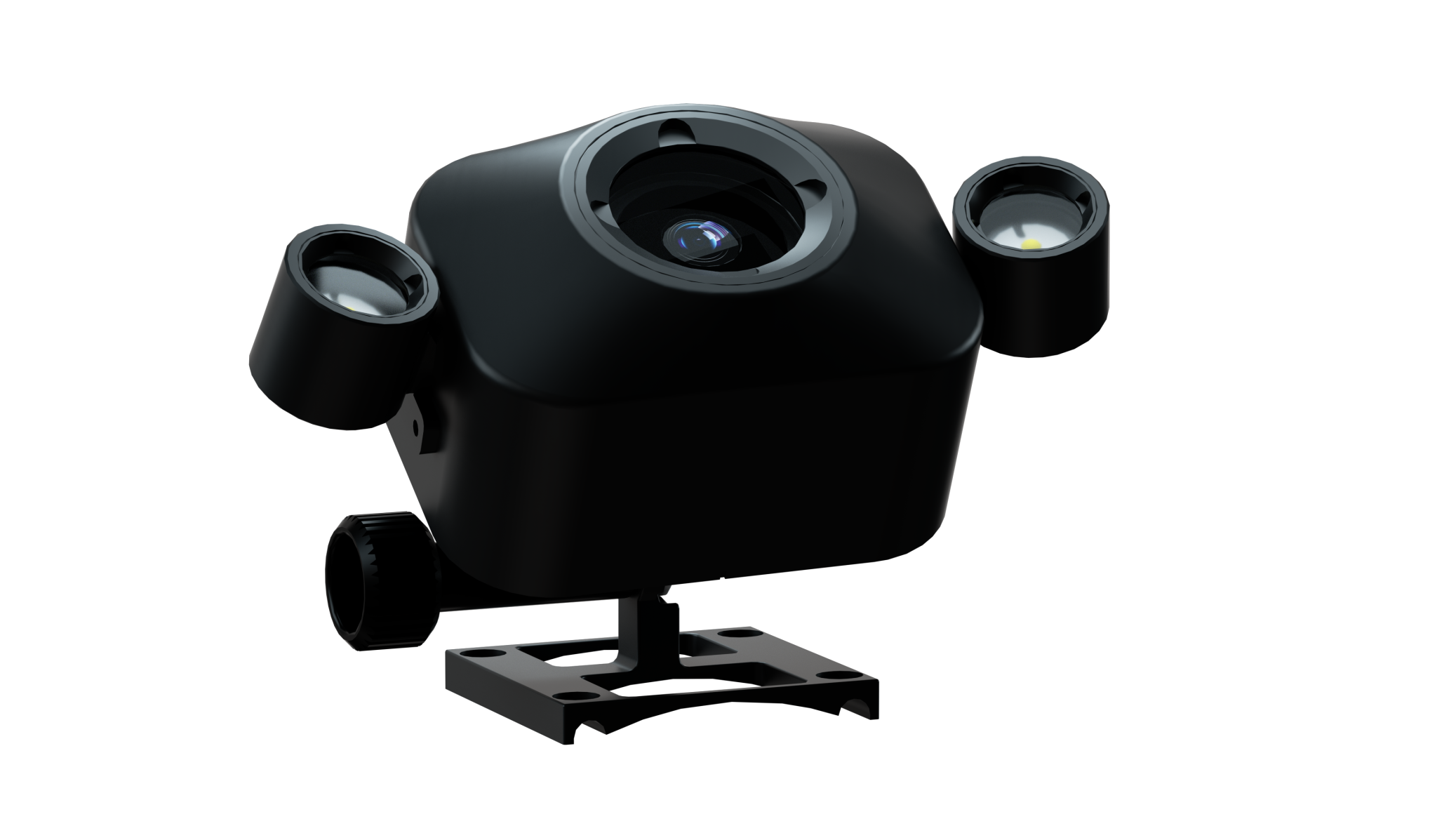 CHASING Auxiliary Camera
www.chasing.com
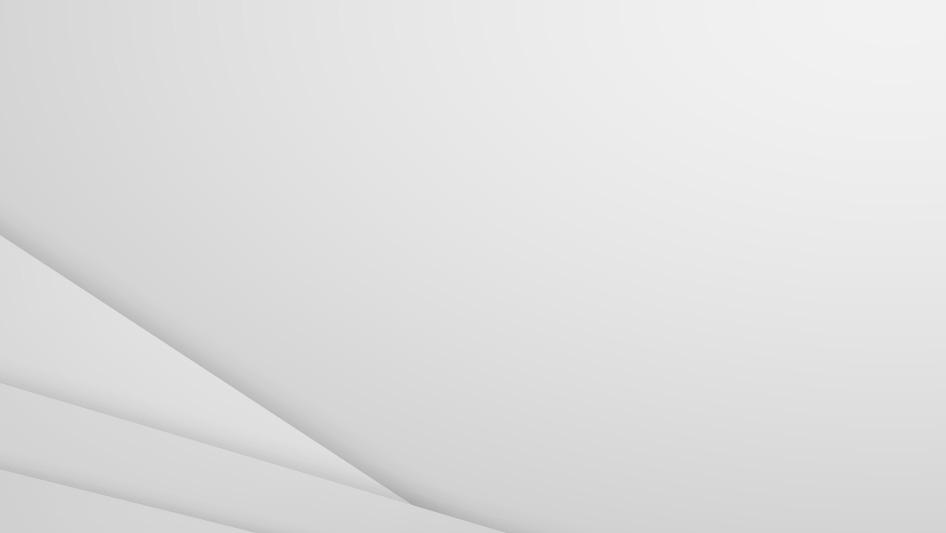 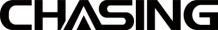 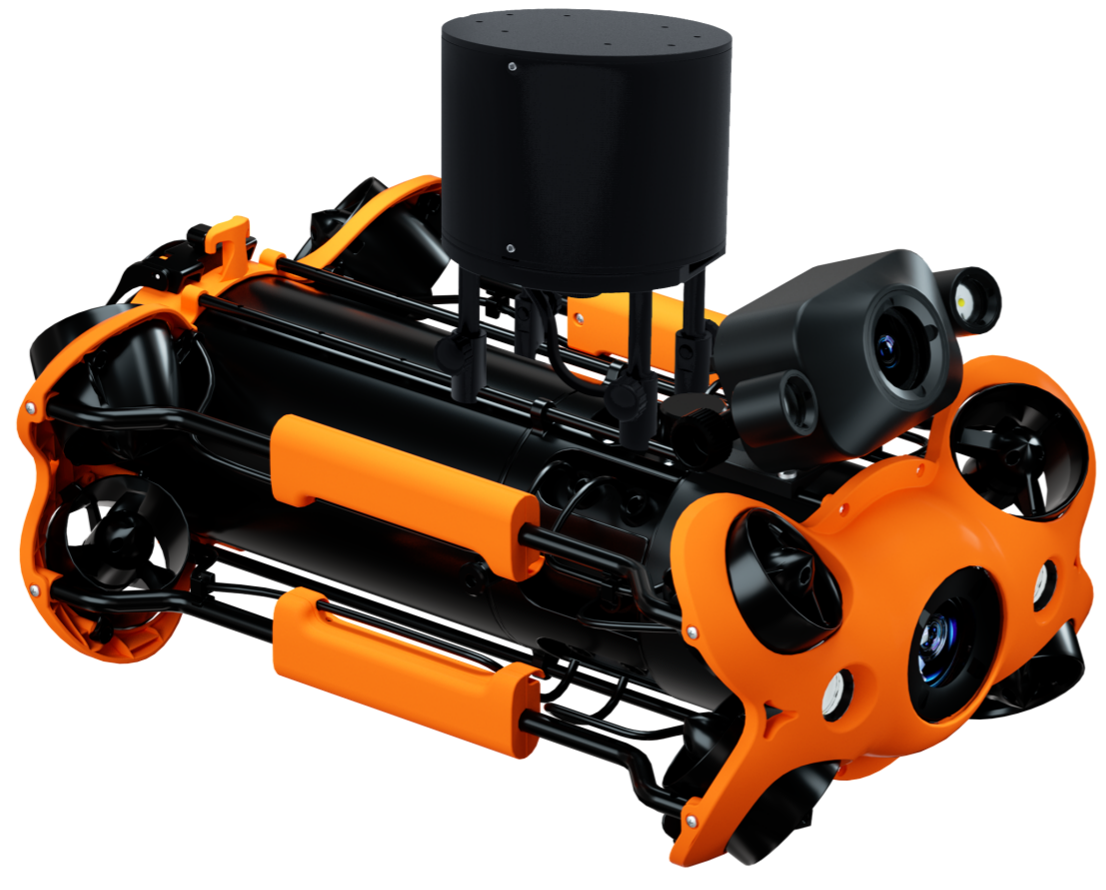 CHASING Auxiliary Camera is specially designed for use with CHASING M2 PRO ROV via the docking station. Used with CHASING GO1 App, it allows users to engage in real-time viewing and shooting via their mobile device, and supports both photography and video functions. It can be used at the same time as the ROV's camera to provide a second angle for the ROV. It features a 1080p F/1.6 aperture and 2*1200 lumens fill light; it uses a 1/2.8 inch CMOS depth sensor and 2 megapixels.
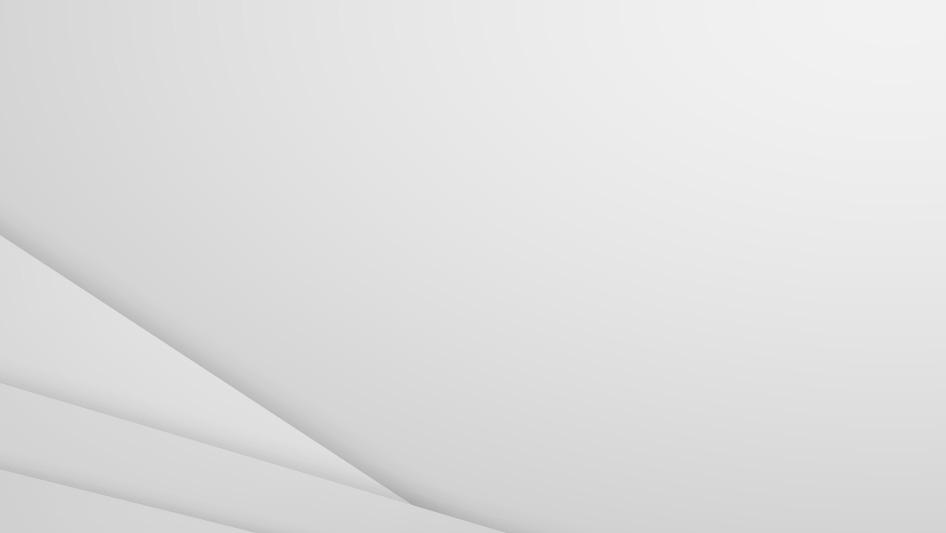 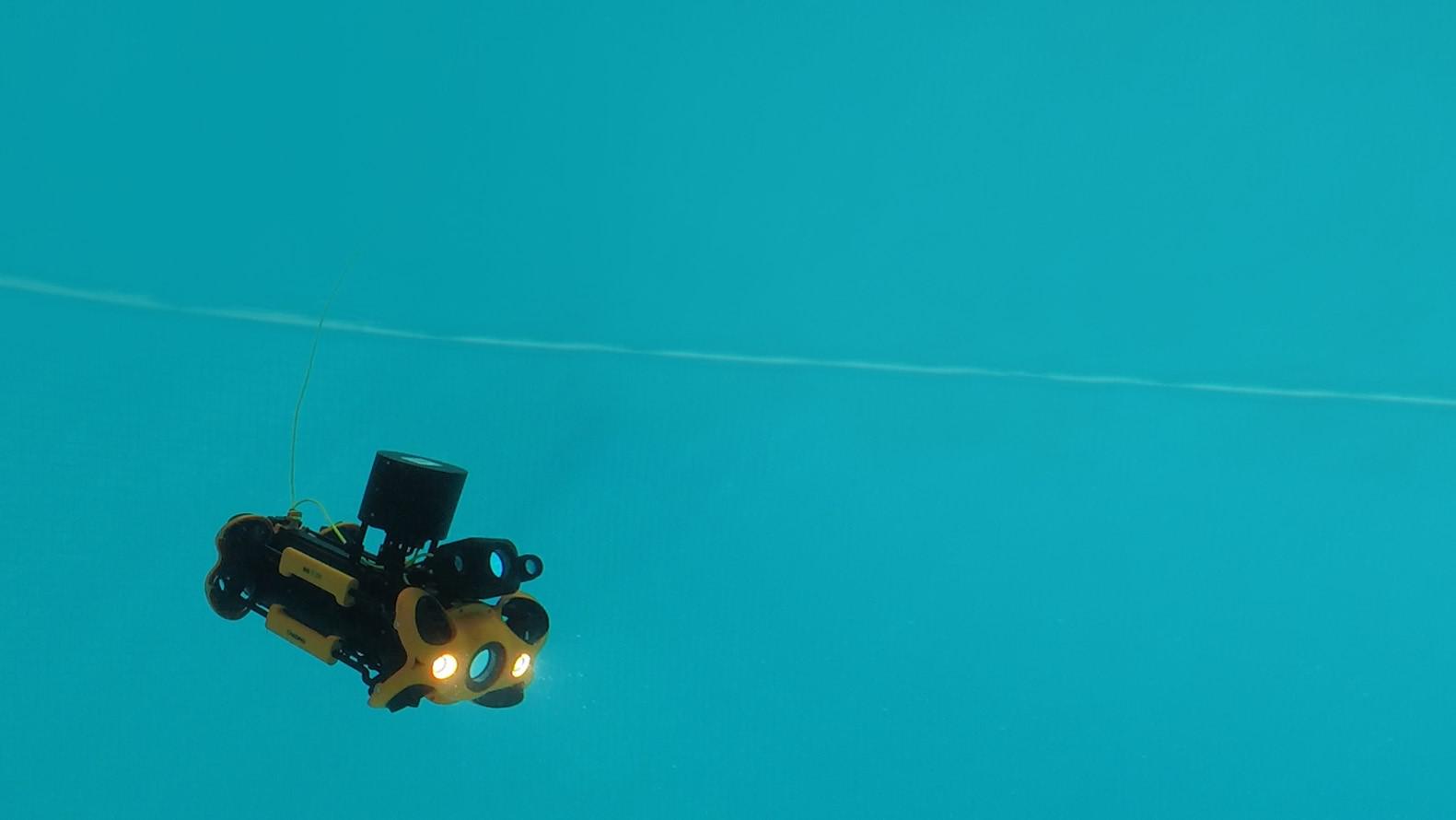 Multi-angle Synchronous Viewing
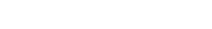 CHASING Auxiliary Camera
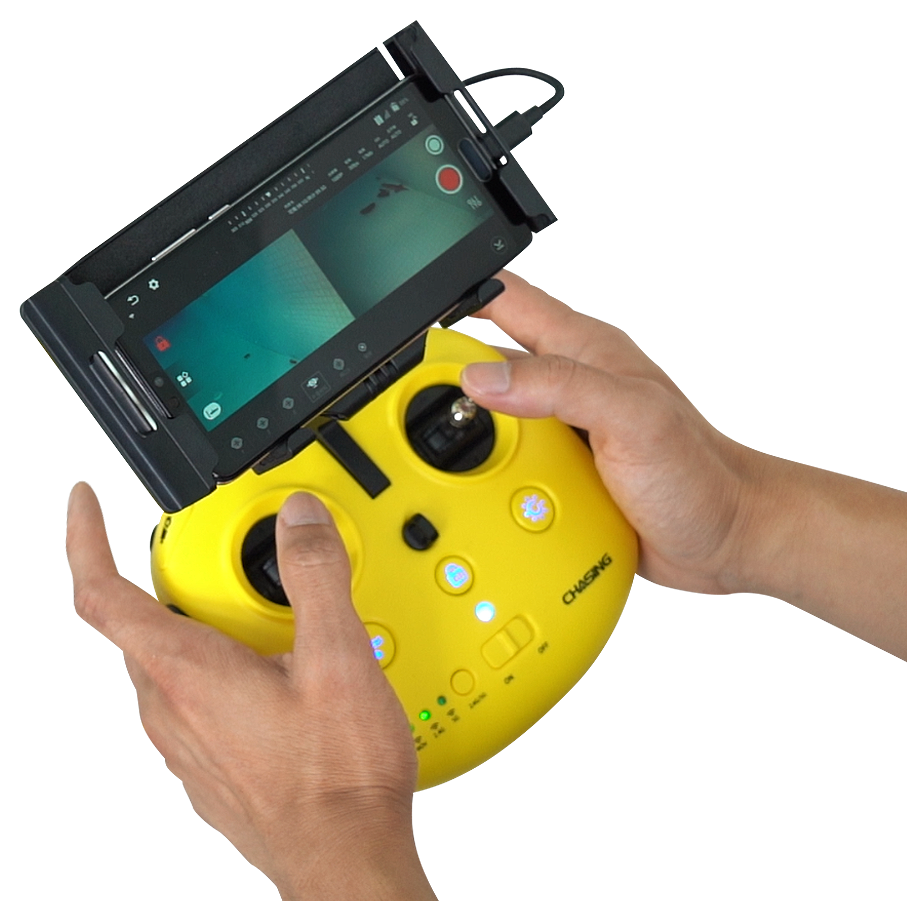 CHASING Auxiliary Camera fits onto ACHASING M2 PRO ROV, allowing it to be simultaneously used with the ROV camera via the docking station, providing a second angle for the ROV. 

The App enables users to view and capture video and images in real time.
CHASING M2 PRO
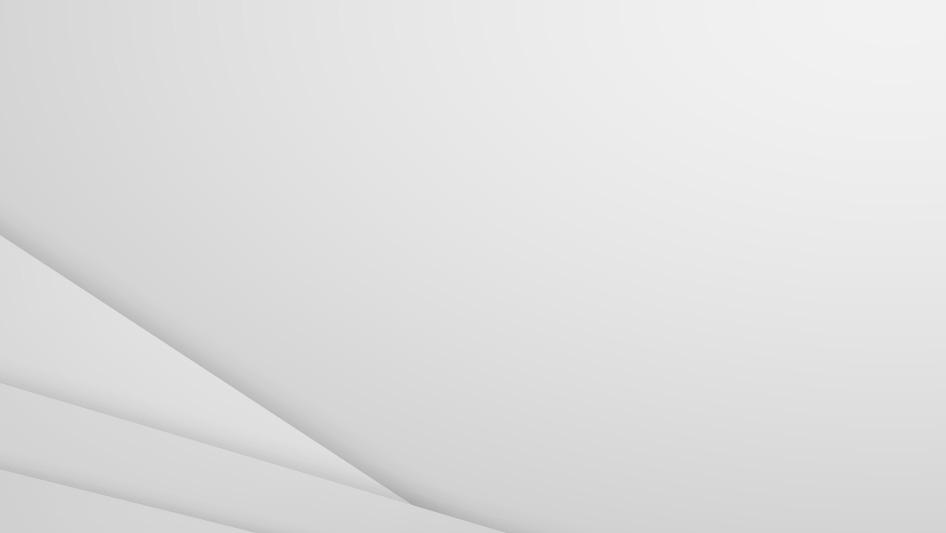 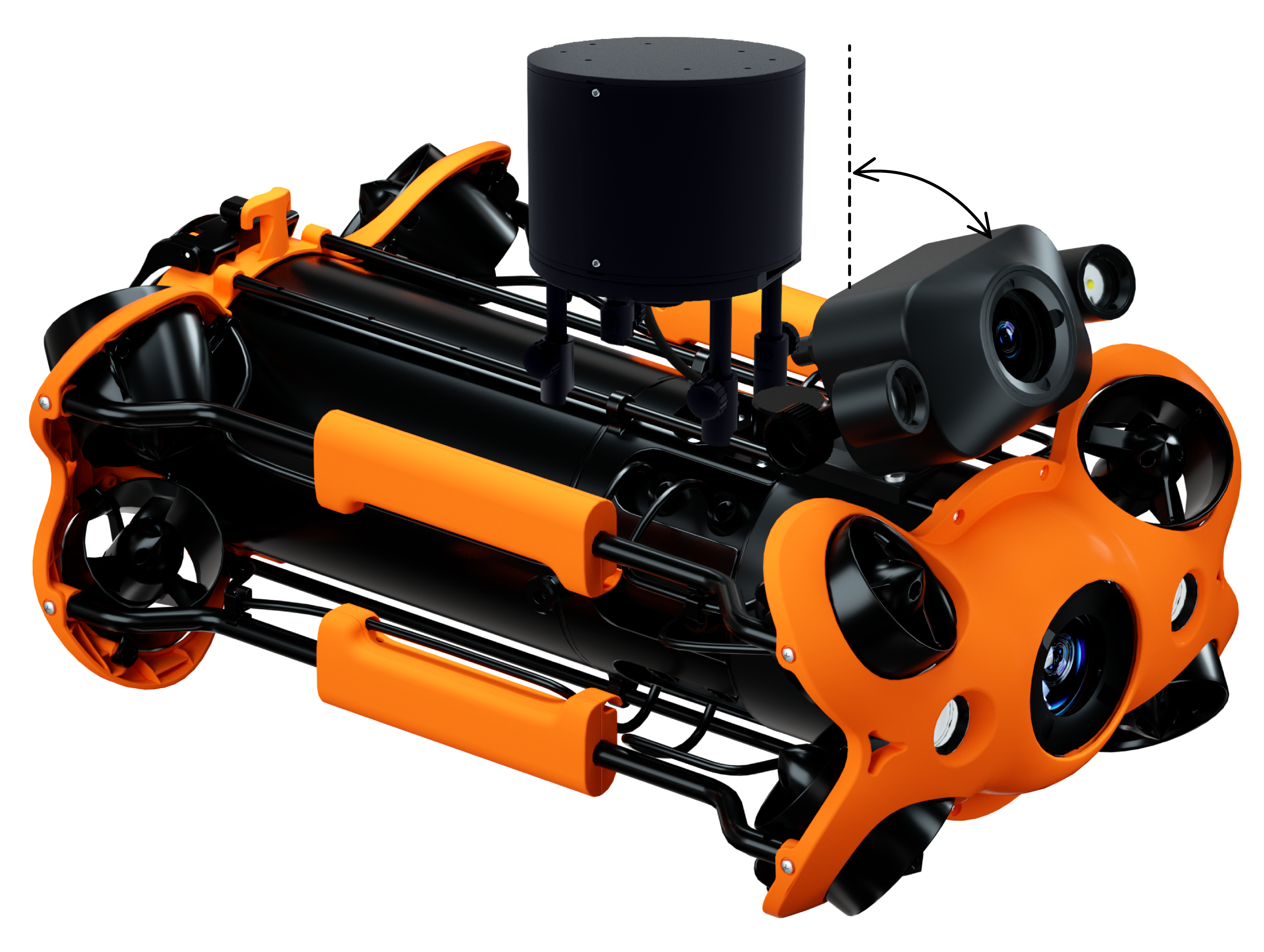 0°~90°
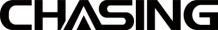 Combine Angles in a Variety of Ways
CHASING Auxiliary Camera can be adjusted within an angle of 0-90 degrees, and can be freely fitted onto the top or bottom of the ROV, allowing the shooting angle to be adjusted in a variety of ways.
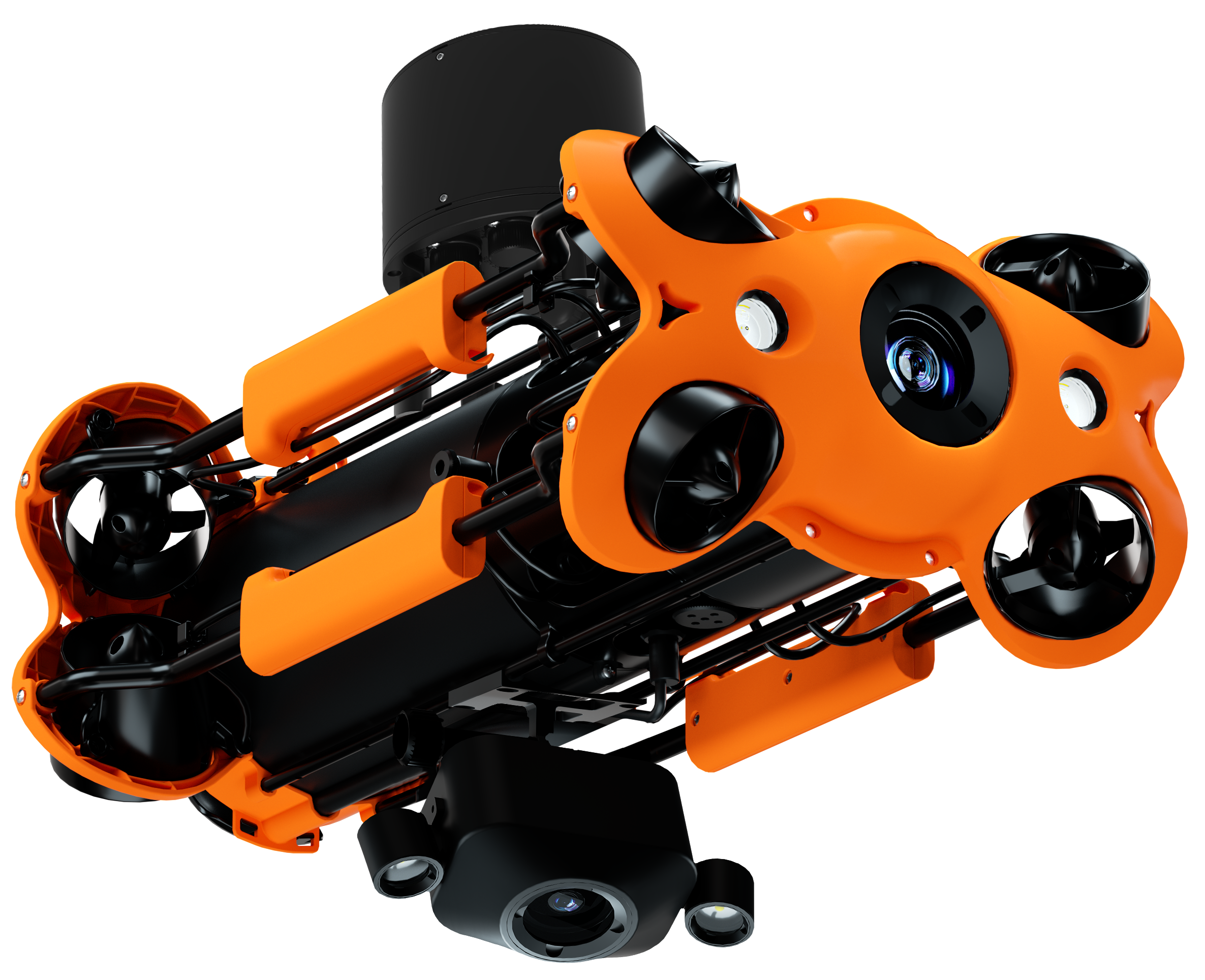 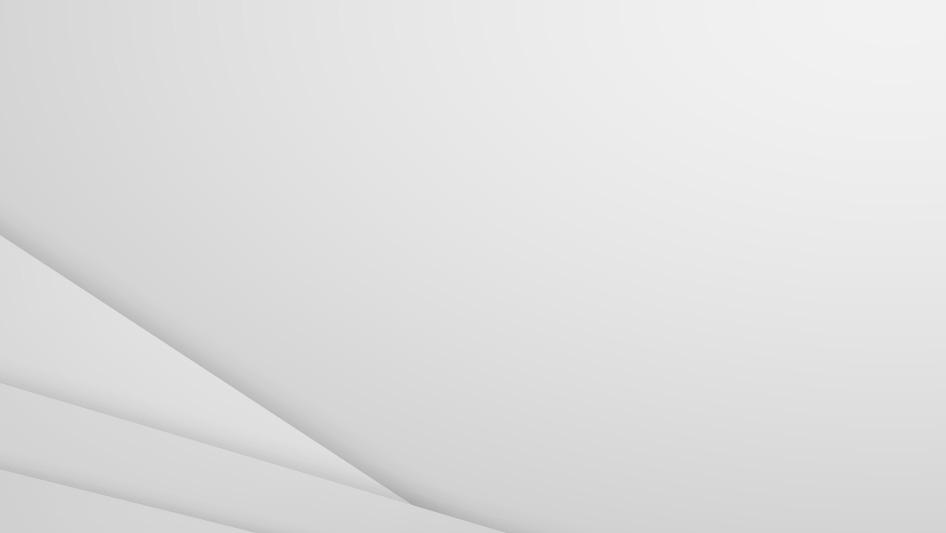 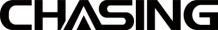 Product Parameter
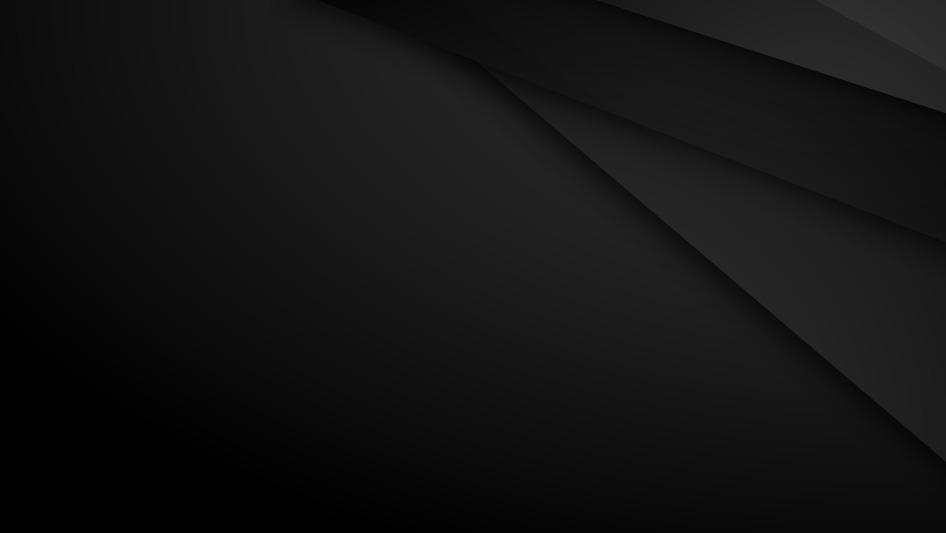 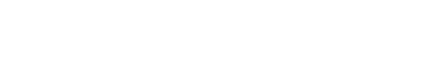 CHASING Auxiliary Camera
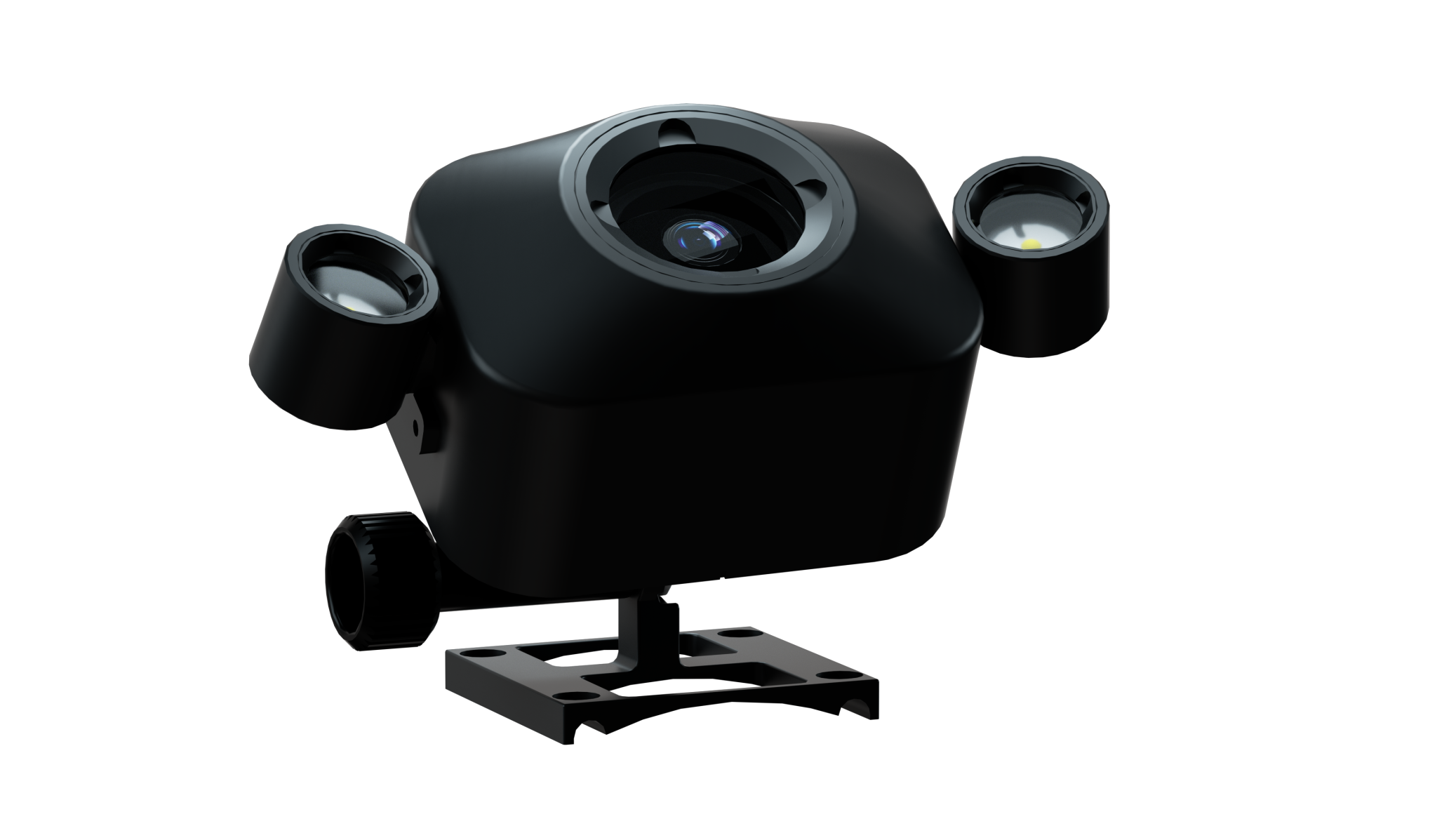